GIÁO ÁN : Làm quen với toán
Nhận biết ,phân biệt hình tròn hình tam giác
Giáo viên:Bùi Thị Thu Hằng
HỘI THI BÉ THÔNG MINH
PHẦN THI : BÉ THÔNG MINH
1
2
3
4
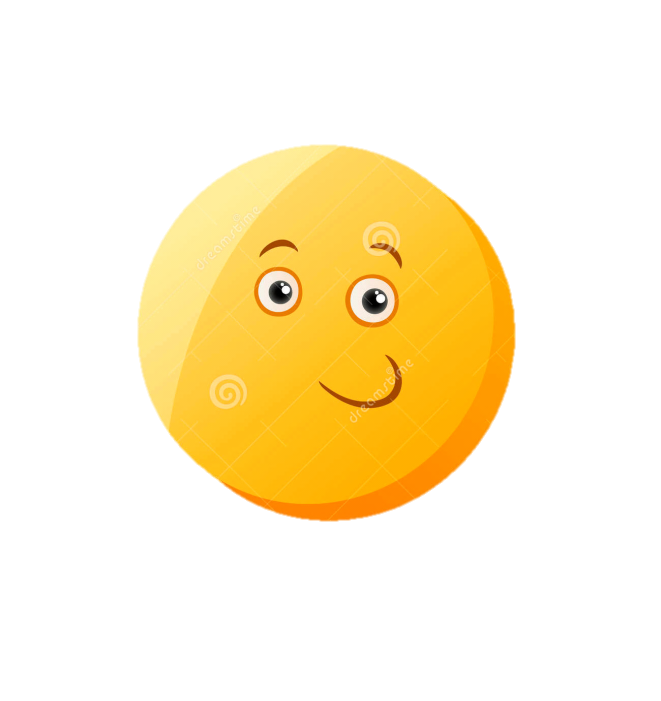 HÌNH TRÒN
HÌNH TAM GIÁC
PHÂN BIỆT:HINH TRÒN VÀ HÌNH TAM GIÁC
HÌNH TAM GIÁC
HÌNH TRÒN
- Không có cạnh, Không có góc và lăn được
-Có cạnh, có góc và không lăn được